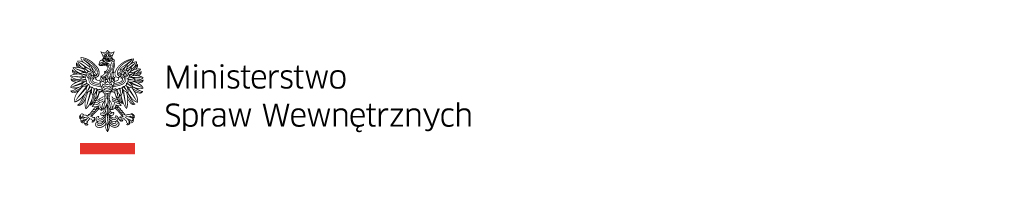 Nabory i ocena wniosków 

Fundusz Azylu, Migracji i Integracji 2014-2020
Departament Współpracy Międzynarodowej i Funduszy Europejskich
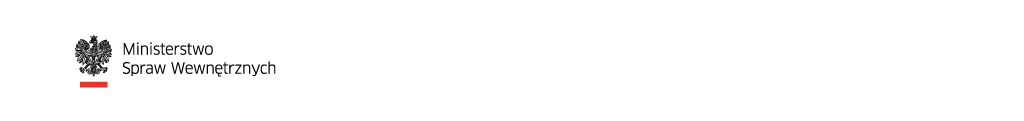 Ogłoszenie naboru wniosków
Za przygotowanie projektu ogłoszenia naboru odpowiadać będzie Departament Współpracy Międzynarodowej i Funduszy Europejskich MSW

Szkolenie dla Wnioskodawców z wypełniania wniosku aplikacyjnego zostanie przeprowadzone przez Departament Współpracy Międzynarodowej i Funduszy Europejskich we współpracy z Centrum Obsługi Projektów Europejskich MSW

Pytania dotyczące ogłoszonego naboru powinny być kierowane na adres kontakt.fundusze@msw.gov.pl  

Wnioski aplikacyjne będą składane do Ministerstwa Spraw Wewnętrznych na adres wskazany w ogłoszeniu o naborze
Departament Współpracy Międzynarodowej i Funduszy Europejskich
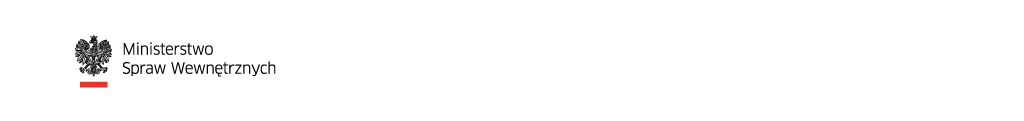 Ocena wniosków
Za procedurę oceny wniosków aplikacyjnych odpowiadać będzie Departament Współpracy Międzynarodowej i Funduszy Europejskich MSW

Połączenie oceny formalnej z merytoryczną

Procedura uzupełnień na etapie oceny formalnej

Procedura odwoławcza od oceny formalnej

Ocena formalno-merytoryczna przeprowadzana przez dwóch ekspertów (zespół oceniający będzie powoływany przez Dyrektora DWMiFE MSW z puli dostępnych ekspertów wskazanych przez DWMiFE MSW, COPE MSW oraz MPiPS)

Lista rankingowa sporządzana przez DWMiFE MSW i akceptowana przez Zespół Międzyresortowy
Departament Współpracy Międzynarodowej i Funduszy Europejskich
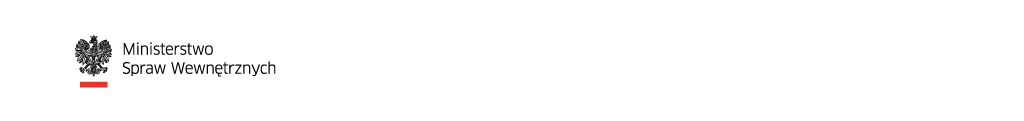 Harmonogram naboru wniosków
W okresie kwiecień - czerwiec planuje się ogłoszenie 6 naborów wniosków z następujących obszarów: 

1. Pomoc prawna – azyl i powroty;
2. Kursy językowe – integracja;
3. Wsparcie na rynku pracy – integracja;
4. Preintegracja – azyl;
5. Oprowadzanie po domu - integracja;
6. Ogólne wsparcie migrantów - integracja.
Departament Współpracy Międzynarodowej i Funduszy Europejskich